IIJA Update
Transportation Coordinating Committee
July 14, 2023
Topics
Regional Charging and Fueling Infrastructure Grant Application
Currently Open Key Funding Opportunities
Recent Funding Award Announcements
Regional Track Record for IIJA Discretionary Funding
Proposed Concept for Improving Outcomes
Regional CFI Grant Application
$14.8 million federal funding request, leveraged by private sector contributions for an overall project cost of $35.2 million
Concept developed in partnership with Racetrac, Inc. and Volta Charging
DC fast charge stations at 8 to 10 locations along alternative fuel corridors to supplement NEVI program implementation
Level 2 chargers at up to 100 commercial businesses around the region that will be available free of charge to users
ARC must still follow a fair and open procurement process to select final implementation partners
Experience provided a good model for regional collaboration on future discretionary programs
Regional CFI Grant Application
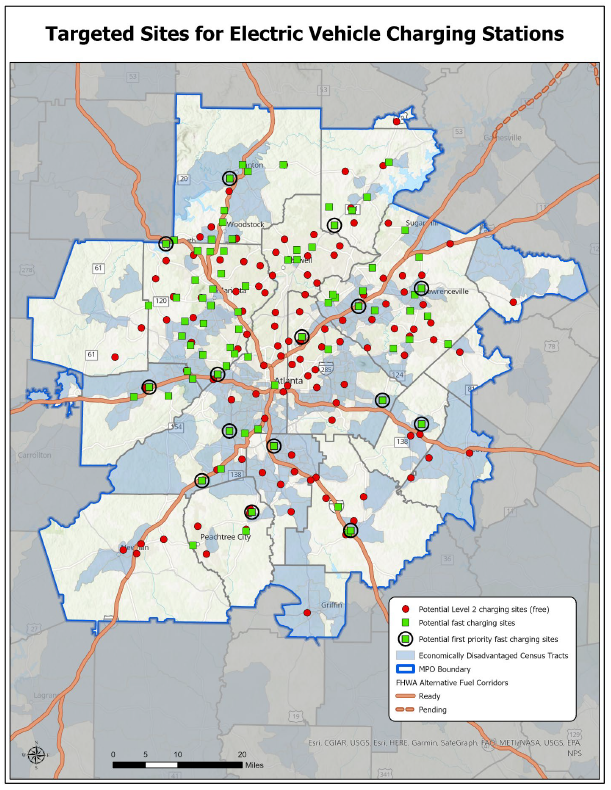 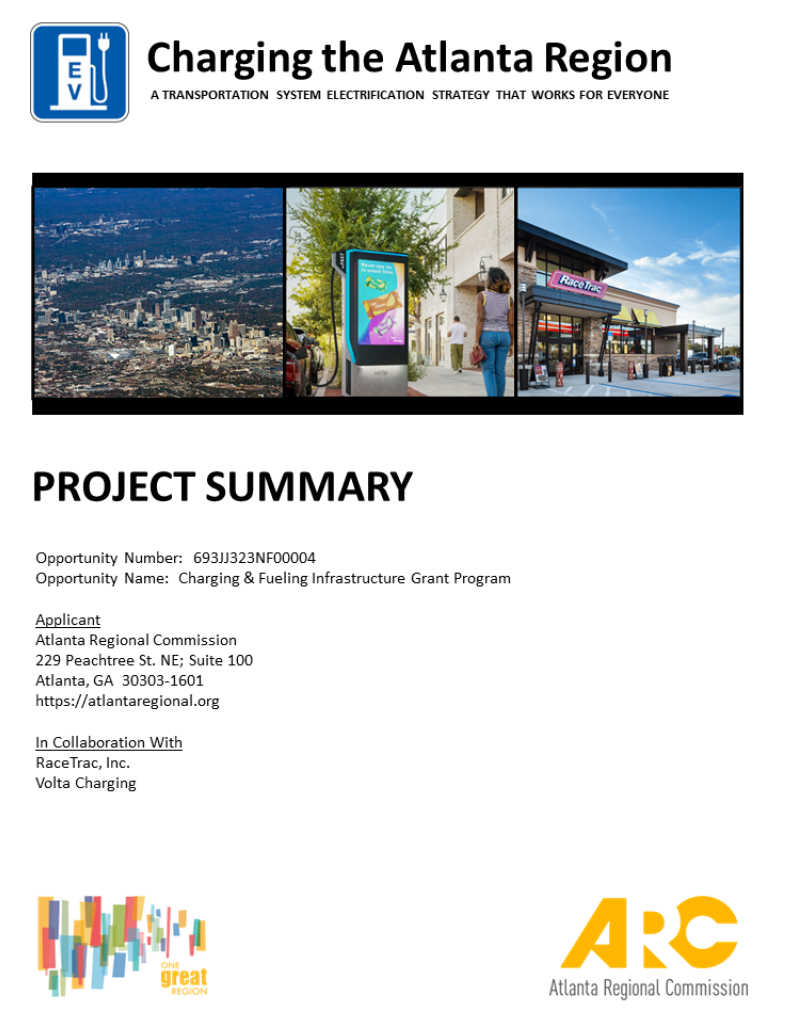 Currently Open Key Funding Opportunities
Promoting Resilient Operations for Transformative, Efficient and Cost-Saving Transportation (PROTECT)
$848 million available; applications due August 18
National Infrastructure Project Assistance (MEGA)
$1.8 billion available; applications due August 21
Joint NOFO with INFRA and RURAL
Nationally Significant Freight and Highway Projects (INFRA)
$3.1 billion available; applications due August 21
Joint NOFO with MEGA and RURAL
Currently Open Key Funding Opportunities
Clean School Bus Rebate Program
$400 million available
Applications due August 22
Reconnecting Communities and Neighborhoods
Combines Reconnecting Communities Pilot Program from IIJA with Neighborhood Access and Equity Program from IRA
$3.35 billion available
Applications due September 28
In addition to traditional planning and construction grants, dedicated funding for Regional Partnership Challenges Grants ($450 million)
Reconnecting Communities and Neighborhoods Program
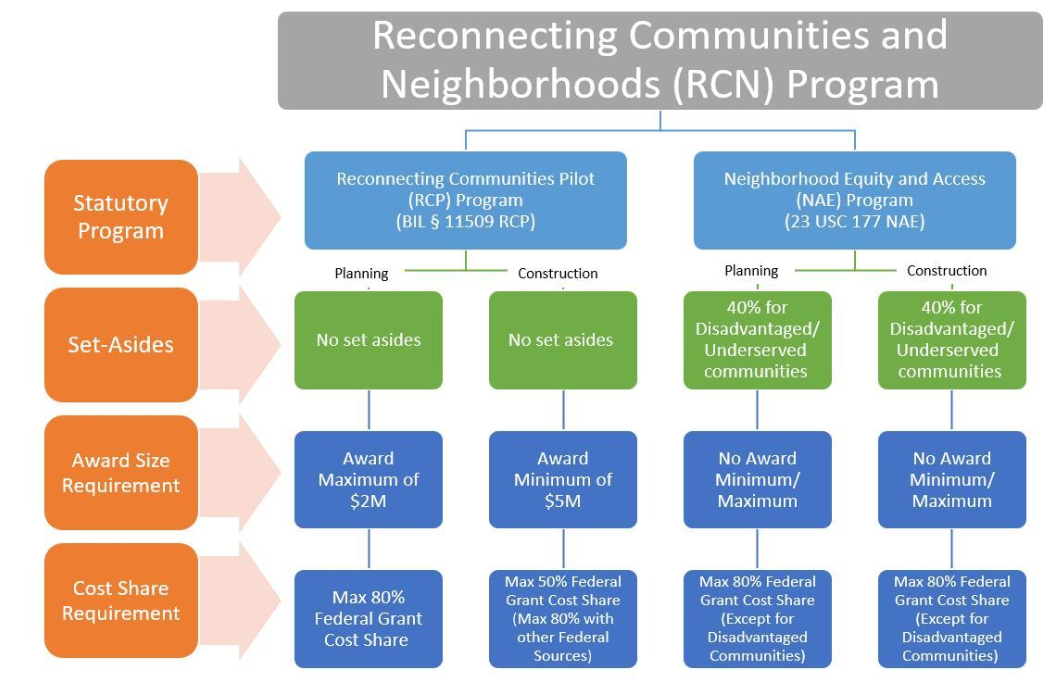 Recent Funding Award Announcements
Railroad Crossing Elimination Program 
Announced on June 5
$570 million available
DeKalb County will receive $460,460 for planning related to conversion of an at-grade crossing to grade separated
Gwinnett County will receive $888,000 for feasibility studies at three locations
 Low or No Emission / Bus and Bus Facilities Programs
Announced on June 26
$1.7 billion available
Georgia State University will receive $22,286,475 to buy electric vehicles for the Panther shuttle system
Local and Regional Project Assistance Grants (RAISE)
Announced on June 28
$2.2 billion available
City of Atlanta will receive $25 million to construct a segment of the Northeast Beltline Trail
Gwinnett County will receive $20 million to replace the Gwinnett Place Transit Center
Regional Track Record for IIJA Discretionary Funding
For key programs, there have been a total of 12 NOFOs since January 2022
Average period for applications to be submitted = 84 days
Average time for award announcements to be made = 112 days
Total of $15.3 billion awarded
Projects in the region received a total of $169.4 million (1.10% of total)
The Atlanta region comprises about 1.54% of the nation’s total population
Excluding SS4A, about 15% of applications in 2022 were funded (compared to 17% nationally)
The region is significantly underperforming on MEGA, INFRA, Bridge Investment and ATTAIN programs (no awards) and Railroad Crossing Elimination Program (0.24%)
Five NOFOs are either active or have recently closed, representing an additional $8.65 billion of available federal funding
Proposed Concept for Improving Outcomes
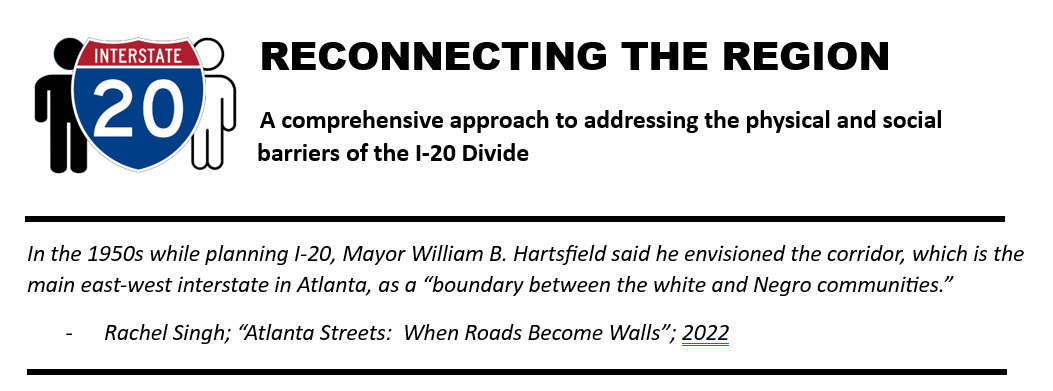 Builds upon the “Reconnecting Communities” and “Justice40” initiatives
Can provide a common and unifying theme which ties together discretionary program applications which ARC leads and supports
Communicates a thoughtful, methodical and long-range approach to decision-makers in DC
IIJA Update
Transportation Coordinating Committee
April 7, 2023